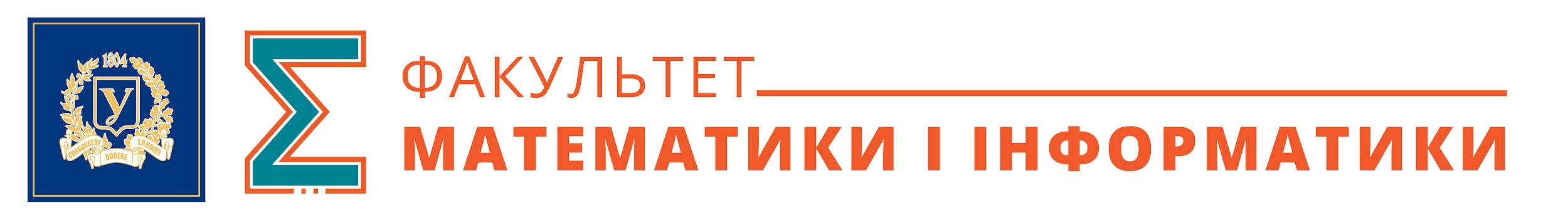 ЗВІТ ДЕКАНА
ФАКУЛЬТЕТУ МАТЕМАТИКИ І ІНФОРМАТИКИ
за період з вересня 2021 до вересня 2022 року
Спеціальності, за якими ведеться підготовка
математика
ОПП бакалавр - акредитовано (планова акредитація у 2023 році)
ОПП і ОНП магістр - акредитовано (планова акредитація у 2023 році)
доктор філософії - акредитовано у 2020 році зразково
прикладна математика
ОПП бакалавр - акредитовано (планова акредитація у 2023 році)
ОПП і ОНП магістр - акредитовано (планова акредитація у 2023 році)
доктор філософії
комп’ютерні науки
ОПП бакалавр - акредитовано (планова акредитація у 2026 році) 
ОПП і ОНП магістр - акредитовано (планова акредитація у 2026 році)
доктор філософії - акредитовано у 2020 році спільно з факультетом комп’ютерних наук
середня освіта, математика
ОПП бакалавр - акредитація у 2024 році
Структура факультету
Склад викладачів: 70 (54,75 ставки = ЗФ: 43,25 + СФ: 11,50), з них
професорів, докторів наук: 19
доцентів, кандидатів наук: 26
інших викладачів зі ступенем: 12
викладачів без ступеня: 13 серед них 4 аспіранти
Кафедри:
вищої математики і інформатики: 15 викладачів (12,25 =8,50+3,75)
прикладної математики: 17 викладачів (13,00=8,75+4,25)
теоретичної та прикладної інформатики: 20 викладачів (15,50=15,00+0,50)
фундаментальної математики: 18 викладачів (13,50=10,50+3,00)
Основні показники за кафедрами
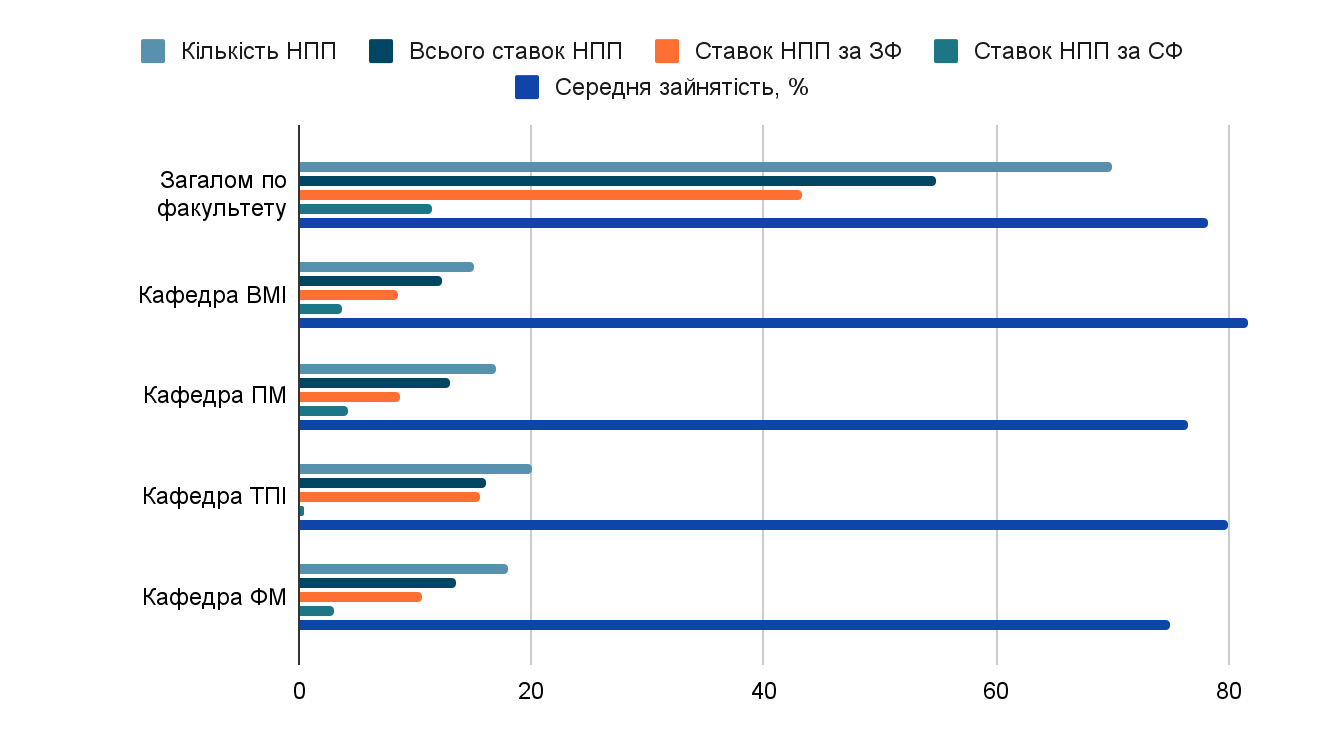 Формування контингенту студентів
Вступ 2022
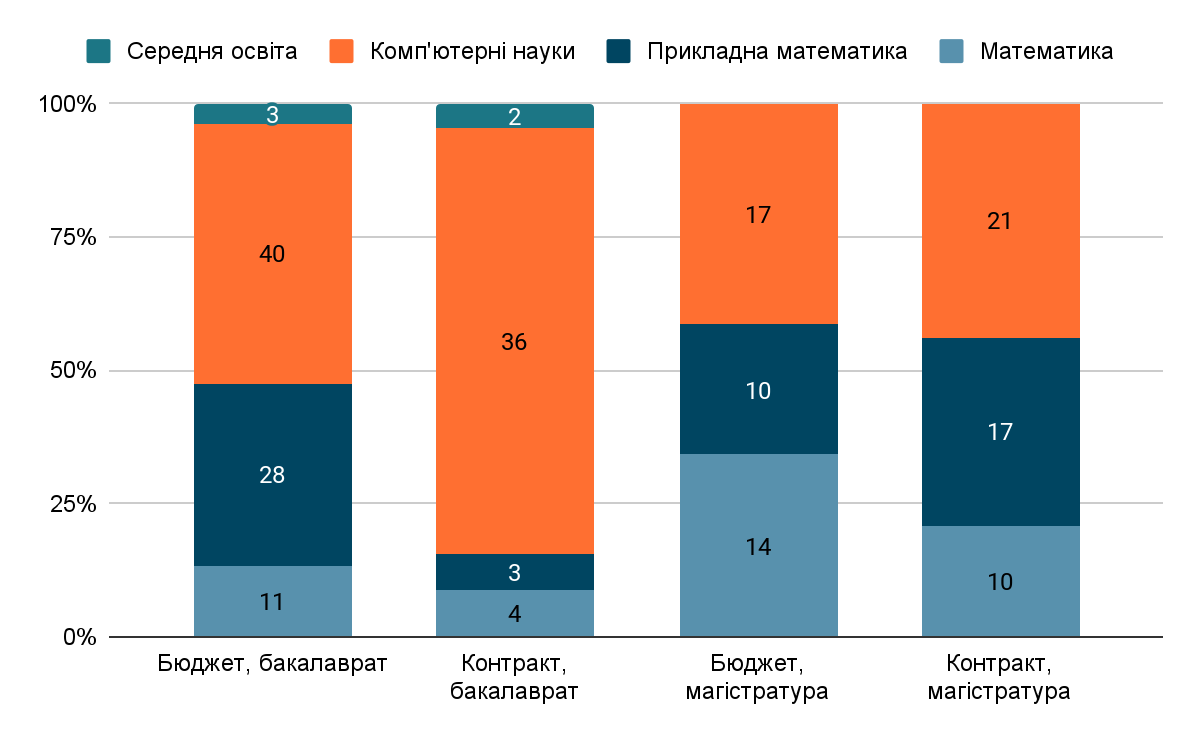 Захист дисертацій на здобуття ступенякандидата наук / доктора філософії
Набір в аспірантуру
Нгуєн Тху Хієн, науковий керівник Вишнякова Г. М. Підготувала до захисту дисертацію доктора філософії
Вступ до аспірантури у 2022 році:
Гавриленко І. Спеціальність 111 Математика, фінансування бюджетне, науковий керівник Ямпольський О.Л.
Барський О. Спеціальність 122 Комп’ютерні науки, фінансування за рахунок фізичних осіб, науковий керівник Руккас К.М.
Науково-дослідні роботи
Поширення результатів досліджень
Міжнародне наукове співробітництво
Міжнародне академічне співробітництво
Співробітництво з індустрією
Програма підготовки з біостатистики на замовлення міжнародної фармацевтичної групи Roche: діє 7 років, 98 студенти отримали роботу в сфері обробки даних клінічних випробувань
Співробітництво з Харківським IT-кластером щодо надання студентам практичних знань
Європейський університет
З метою забезпечення функціонування факультету в умовах воєнного стану разом с випускниками факультету, які об’єдналися навколо громадської організації GOROD (Мюнхен, ФРН) був започаткований проєкт, спрямований на створення умов для випускників українських шкіл для вступу і навчання на факультеті. Це дало можливість не тільки не зменшити обсяг прийому на факультет, але й збільшити його.
Умовою стабільного розвитку цього проєкту є акредитація освітніх програм факультета в Європейському Союзі (наприклад, ФРН), що дає статус європейського університету за акредитованими програмами, а студентам, які навчаються за цими програмами - всі права студентів країн-членів Євросоюзу
Виходячи з попиту, доцільно почати процес акредитації за спеціальностями 122 Комп’ютерні науки та 113 Прикладна математика